Ambassadors of Grace
Ambassadors of Grace
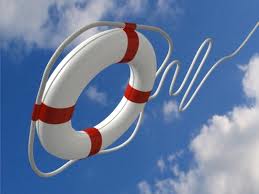 The grace that we have received we are to extend to others

2 Corinthians 9:8
And God is able to make all grace abound to you, so that in all things at all times, having all that you need, you will abound in every good work.  –NIV
Ambassadors of Grace
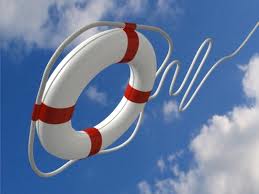 How do we extend the grace of God to others? 

Luke 6:27-36, NIV
“But I tell you who hear me: Love your enemies, do good to those who hate you, 28 bless those who curse you, pray for those who mistreat you. 29 If someone strikes you…
Ambassadors of Grace
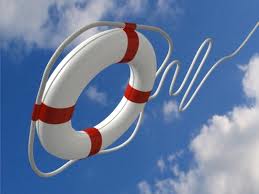 Luke 6:27-36, NIV (cont’)
…you on one cheek, turn to him the other also. If someone takes your cloak, do not stop him from taking your tunic. 30 Give to everyone who asks you, and if anyone takes what belongs to you, do not demand it back. 31 Do to others as you would have them do to you. 32 If you love those who love you, what credit is that to you?
Ambassadors of Grace
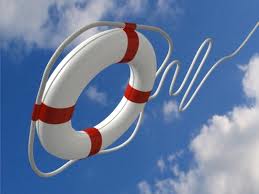 Luke 6:27-36, NIV (cont’)
Even ‘sinners’ love those who love them. 33 And if you do good to those who are good to you, what credit is that to you? Even ‘sinners’ do that. 34 And if you lend to those from whom you expect repayment, what credit is that to you? Even ‘sinners’ lend to ‘sinners,’ expecting to be repaid in full.
Ambassadors of Grace
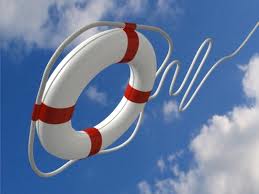 Luke 6:27-36, NIV (cont’)
35 But love your enemies, do good to them, and lend to them without expecting to get anything back. Then your reward will be great, and you will be sons of the Most High, because he is kind to the ungrateful and wicked. 36 Be merciful, just as your Father is merciful.”
Ambassadors of Grace
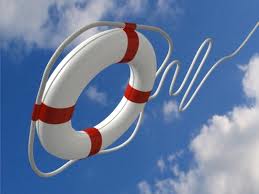 And if you do good to those who are good to you… 

…what credit is that to you?
Ambassadors of Grace
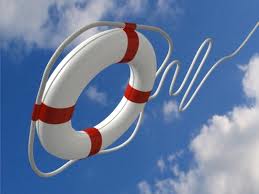 Other translations say:

…what quality of credit and thanks is that to you?  –Amp
 
…what kind of graciousness is yours?  –Wuest
  
…what grace have ye?  –Young’s Literal

…what grace do you practice? –Berkeley
Ambassadors of Grace
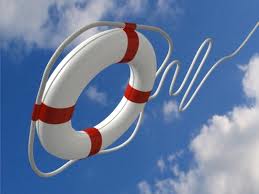 Seven Ways to Extend Grace to Others
 
Extending grace means loving your enemies
  
Colossians 1:21
And you, who once were alienated and enemies in your mind by wicked works, yet now He has reconciled…
Ambassadors of Grace
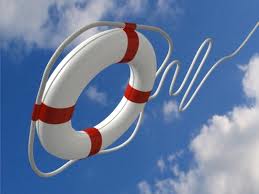 Seven Ways to Extend Grace to Others
 
Extending grace means loving the sinner   

Romans 5:8
But God demonstrates His own love toward us, in that while we were still sinners, Christ died for us.
Ambassadors of Grace
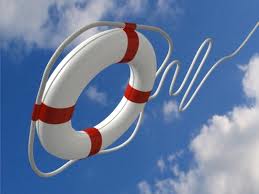 Seven Ways to Extend Grace to Others
 

….and those you deem  undeserving of your love 

Genesis 32:10a
I am not worthy of the least of all the mercies and of all the truth which You have shown Your servant…
Ambassadors of Grace
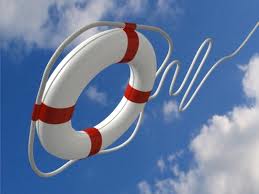 Seven Ways to Extend Grace to Others
 


3.  Extending grace means forgiving, loving and praying for those who mistreat you
Ambassadors of Grace
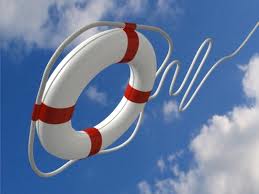 Acts 7:59-60
And they stoned Stephen as he was calling on God and saying, “Lord Jesus, receive my spirit.”  Then he knelt down and cried out with a loud voice, “Lord, do not charge them with this sin.” And when he had said this, he fell asleep.
Ambassadors of Grace
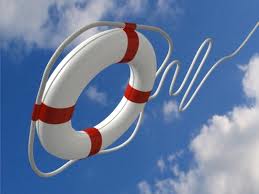 Seven Ways to Extend Grace to Others
 


4.    Extending grace means being generous with your finances to the undeserving
Ambassadors of Grace
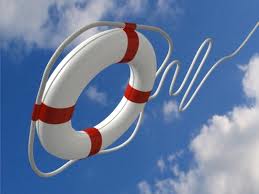 Luke 6:34 
And if you lend to those from whom you expect repayment, what credit is that to you? Even ‘sinners’ lend to ‘sinners,’ expecting to be repaid in full.
Ambassadors of Grace
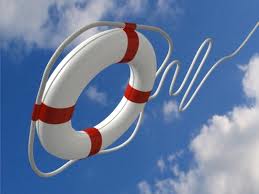 2 Corinthians 8:9
 
For you know the grace of our Lord Jesus Christ, that though He was rich, yet for your sakes He became poor, that you through His poverty might become rich.
Ambassadors of Grace
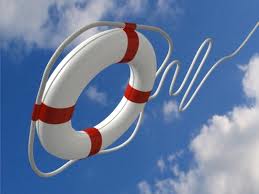 Seven Ways to Extend Grace to Others
 


Extending grace means reaching out and ministering to those in need among the redeemed
Ambassadors of Grace
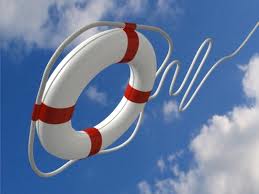 2 Corinthians 8:6-7, NIV
So we urged Titus, since he had earlier made a beginning, to bring also to completion this act of grace on your part.  But just as you excel in everything--in faith, in speech, in knowledge, in complete earnestness and in your love for us—see that you also excel in this grace of giving.
Ambassadors of Grace
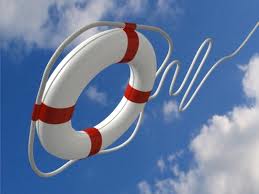 2 Corinthians 8:14
Right now you have plenty and can help them. Then at some other time they can share with you when you need it. In this way, everyone’s needs will be met. 

Philippians 4:19
And my God shall supply all your need according to His riches in glory by Christ Jesus.
Ambassadors of Grace
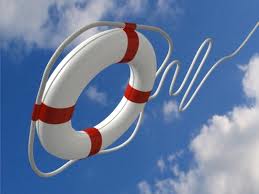 Seven Ways to Extend Grace to Others
 


Extending grace means committing ourselves to only speak those things that build others up
Ambassadors of Grace
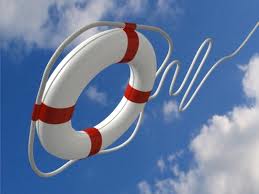 Ephesians 4:29

Let no corrupt word proceed out of your mouth, but what is good for necessary edification, that it may impart grace to the hearers.
Ambassadors of Grace
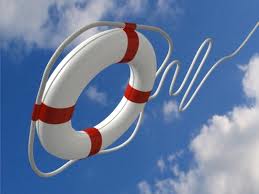 Colossians 4:6
Let your speech always be with grace, seasoned with salt, that you may know how you ought to answer each one.
Ambassadors of Grace
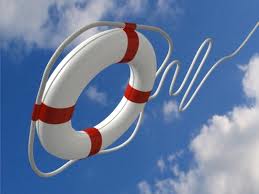 Seven Ways to Extend Grace to Others
 



7.  Extending grace means showing kindness to all through Jesus Christ
Ambassadors of Grace
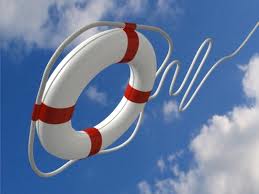 Ephesians 2:4-7

But God, who is rich in mercy, because of His great love with which He loved us, 5 even when we were dead in trespasses, made us alive together with Christ (by grace you have been saved), 6 and raised us up together…
Ambassadors of Grace
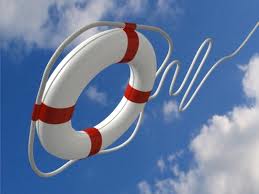 Ephesians 2:4-7 (Cont’)

…and made us sit together in the heavenly places in Christ Jesus, 7 that in the ages to come He might show the exceeding riches of His grace in His kindness toward us in Christ Jesus.
Ambassadors of Grace
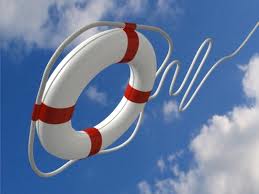 We must not receive the grace of God…
							…in vain

2 Corinthians 6:1
We….plead with you not to receive the grace of God in vain.
Ambassadors of Grace
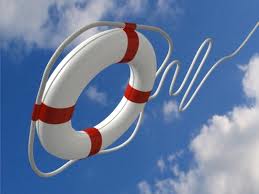 Other Translations:

…do not receive it to no purpose.  –Amp 

…we beg you to make good use of God’s kindness to you. –CEV
 
…we beg you, then, not to fail to use the grace of God.  –Phillips
Ambassadors of Grace
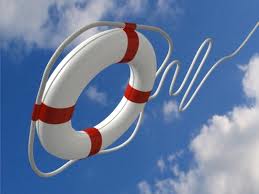 Don’t let God’s undeserved love be wasted on you.  –Beck 

I appeal to you not to accept the grace of God without using it.  –Berkley
Ambassadors of Grace
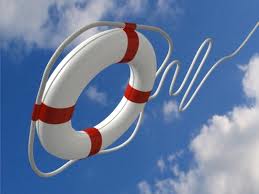 How does one receive the grace of God in vain?
Ambassadors of Grace
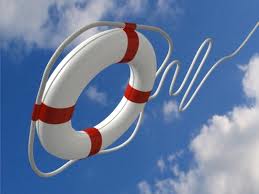 We receive the grace of God in vain when we… 

Continue to walk in willful sin or walking away from God after experiencing His grace.
Ambassadors of Grace
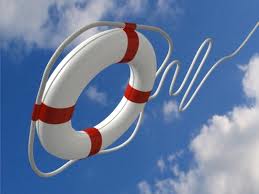 Romans 6:1-2, NIV
What shall we say, then? Shall we go on sinning so that grace may increase?  By no means! We died to sin; how can we live in it any longer?
Ambassadors of Grace
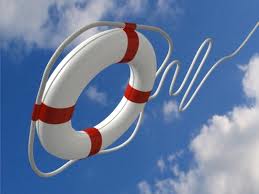 We receive the grace of God in vain when we… 

Get mad at God when we do not understand what is going on around us
Ambassadors of Grace
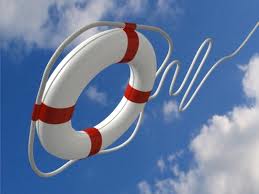 Hebrews 12:15

See to it that no one misses the grace of God and that no bitter root grows up to cause trouble and defile many.
Ambassadors of Grace
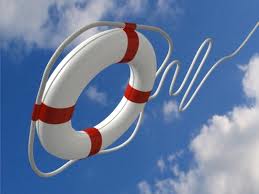 We receive the grace of God in vain when we… 

Fail to extend to others the grace that we have received from the Lord 

Matthew 18:32-35
“Then his master, after he had called him, said to him, ‘You wicked servant! I forgave you all that debt because you begged me.
Ambassadors of Grace
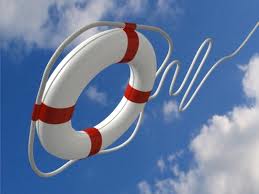 Matthew 18:32-35 (Cont’)
33 Should you not also have had compassion on your fellow servant, just as I had pity on you?’ 34 And his master was angry, and delivered him to the torturers until he should pay all that was due to him. 35 So My heavenly Father also will do to you if each of you, from his heart, does not forgive his brother his trespasses.”
Ambassadors of Grace
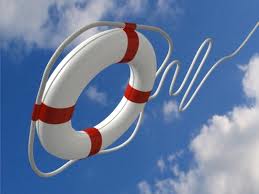 Let’s be ambassadors of God’s grace by demonstrating to the world the grace of God in a tangible way by:

  	loving, 
 	forgiving, 
	blessing and 
  	showing kindness to all
Ambassadors of Grace